Momentum and Walking Lab
Objective:
SWBAT complete speed and acceleration labs and understand momentum

Warm Up:
 Turn to page D20-D21 in your textbook
Read the sample problem on D20 and look at the graph on D21
Using the graph, what is the speed of the zebra between 
the 40s-60s time interval?
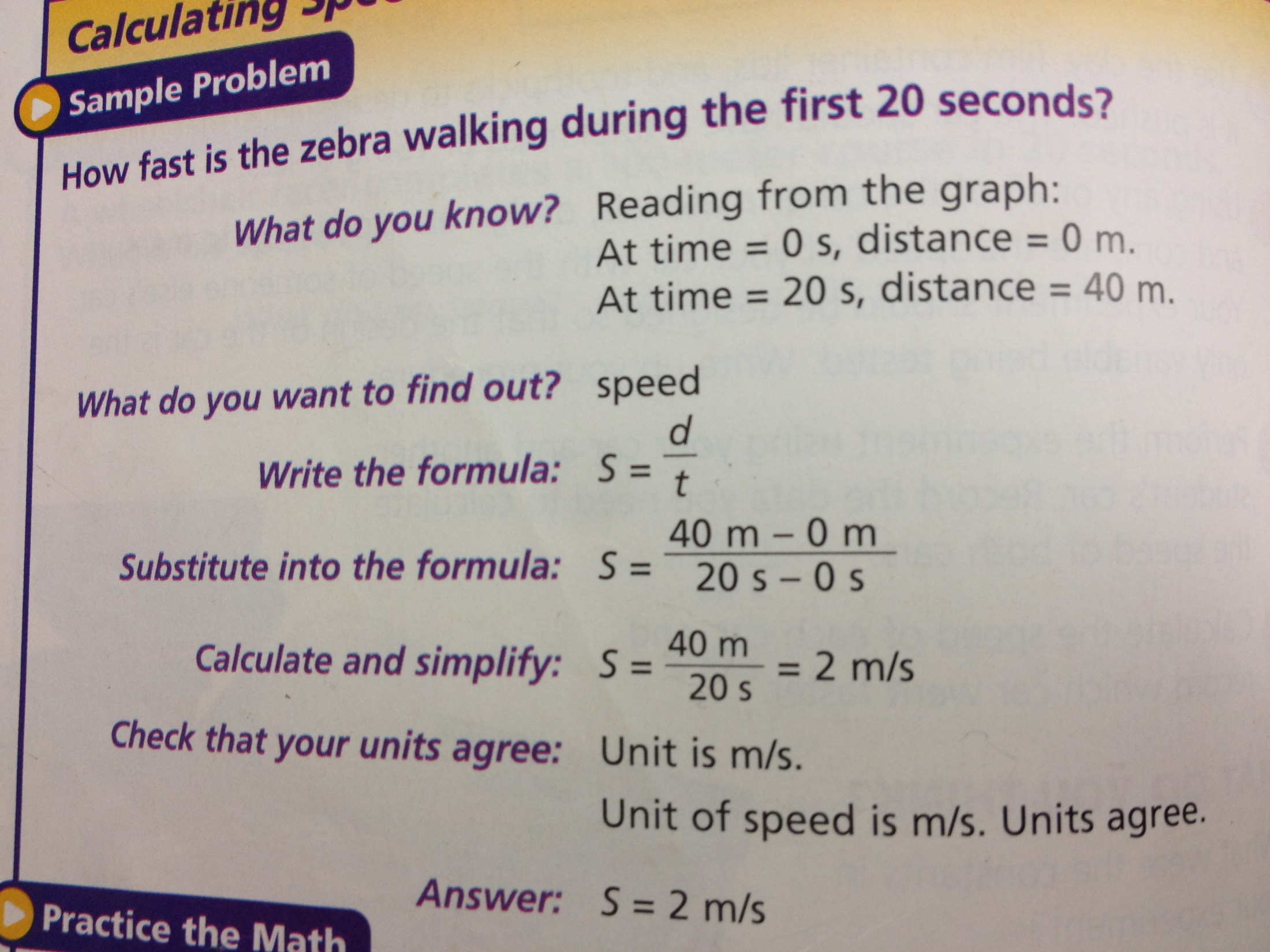 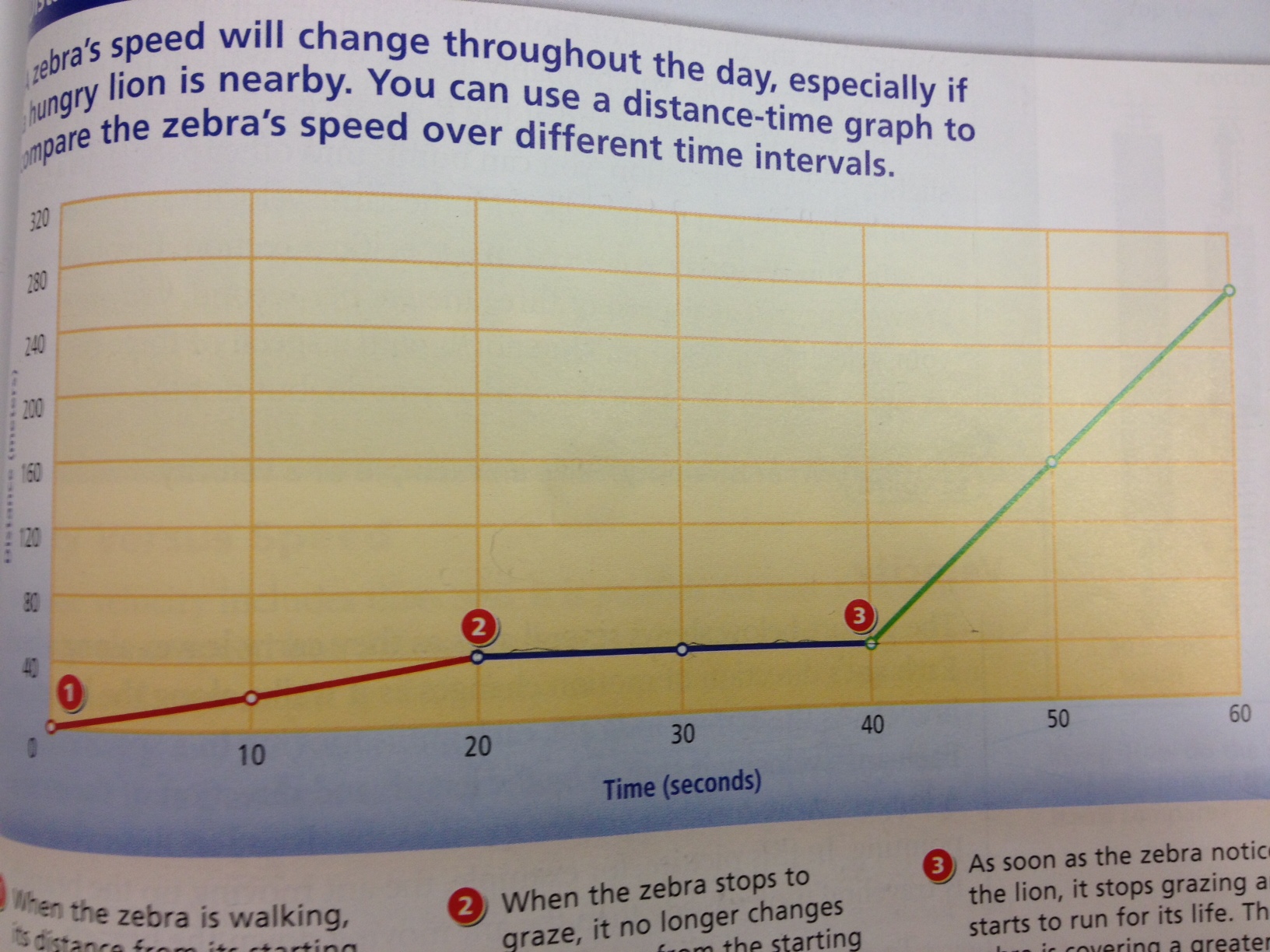 Forces of Motion: Momentum
How would you describe it?
Momentum ->  a measure of mass in motion
                        -> Momentum= mass  x  velocity
                                               p = mv
                        -> The momentum of an object  
                            depends on its mass

Look at D 65
Using our new formula…
 Momentum= Mass x Velocity
                   P = mv
Momentum questions
The Walking Lab and Acceleration Lab
Going outside

We need to review what acceleration IS and how to calculate acceleration, velocity, and speed…
Review: Acceleration
Acceleration: The rate at which velocity changes with time (change in speed and/or direction)
Velocity/Time
(In physics, it’s ANY change in velocity)
Example: car slowing down = accelerating because it’s changing its speed and/or direction
Or.. A runner turning a corner accelerates because the direction of her velocity is changing as she turns
Review: Acceleration Formula
acceleration = (final velocity - original velocity)       
                                                time

But when you find acceleration, it’s written like:
Acceleration= 2 km/sec/sec
Because it’s Velocity (which is d/t)/ Time
Lab 1: Walking Lab
Groups of 3
Three cones
Person 1: timer
Person 2: walker
Person 3: data keeper

Switch roles after each person walks
Lab 2: Acceleration
Using the accelerometers 
Make sure you’re pointing the card in the direction of the arrow

Follow all directions and answer ALL questions!
Whenever you are waiting for a station, work on the back of your paper

Calculators will be outside, but please bring your own if you have it

Bring your notebook, too!
Good expectations for the lab?

What about walking down the hall?

Consequences